КВЕСТ«ВЕЛИКАЯ ПОБЕДА. СОБЫТИЯ И ЛЮДИ»
Авторы  работы:
Касимов Владислав, Шикалова Леся
учащиеся 10 «А» класса  МБОУ «СОШ №13»
Руководители: Максимова Ольга Николаевна,
учитель истории МБОУ «СОШ №13»
Горбушина Валентина Ильинична,
социальный педагог МБОУ «СОШ №13»
Квест
(англ. quest), или приключенческая игра (англ. adventure game) — жанр игры, представляющий собой историю с главным героем. Важнейшими элементами игры в жанре квеста являются собственно повествование и обследование мира, а ключевую роль в игровом процессе играют решение головоломок и задач, требующих от игрока умственных усилий.
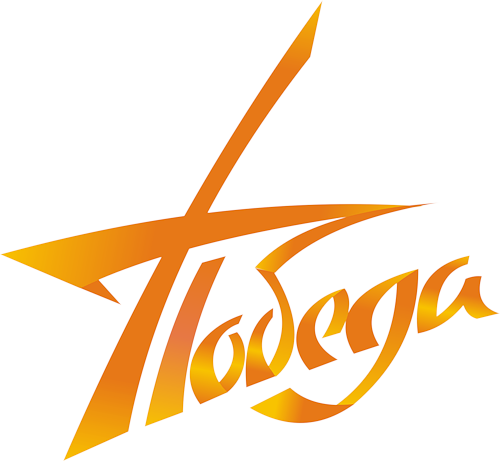 Актуальность для школы:
Развитие у учащихся проектных и исследовательских компетенций, гражданско-патриотическое воспитание школьников.
Актуальность  проекта для общества:
Развитие у подрастающего поколения  навыков гражданского участия и взаимодействия с органами власти в целях решения актуальных социальных проблем.
Актуальность проблемы для партнерских организаций:
Опыт социального взаимодействия, расширение социальных связей.
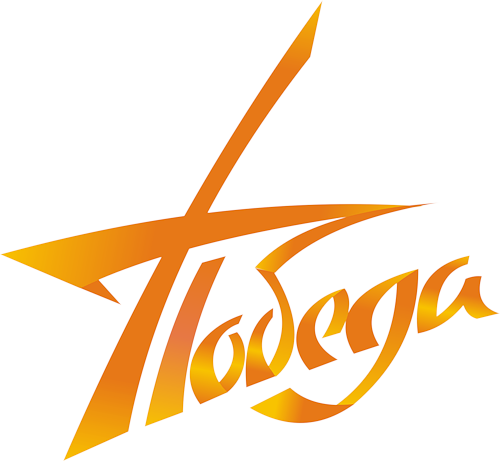 Цель проекта: привлечение внимания подрастающего поколения к историко-культурному наследию города  Глазова времён Великой Отечественной войны посредством   квест-игры «Великая Победа. События и люди».
Задачи проекта:
Гражданско-патриотическое воспитание молодого поколения: привитие чувства уважения, причастности к истории; формирование интереса к дальнейшему изучению родного края;
Знакомство с историей города и интересными фактами, городскими легендами периода Великой Отечественной войны;
Отработка навыков командного взаимодействия в условиях достижения общей цели;
Популяризация активной формы отдыха;
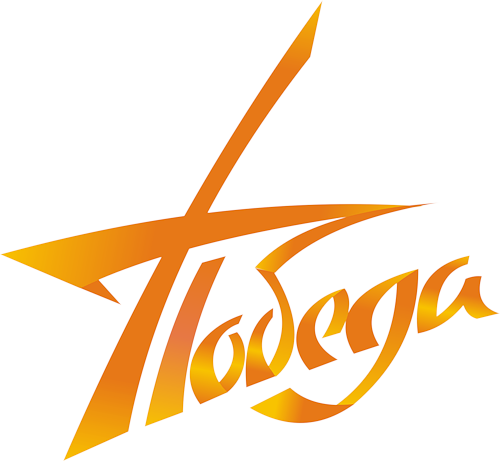 Этапы и сроки реализации проекта
Теоретический
Практический
Обобщающий
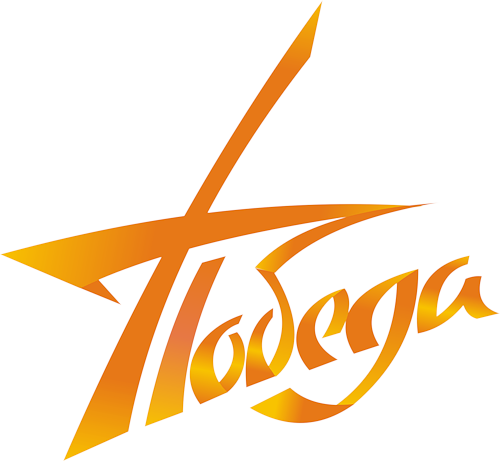 Теоретический (октябрь 2014)
Были определены исходные параметры исследования;
обосновывалась актуальность темы,
систематизировался категориальный аппарат; 
проводился анализ литературы, 
разработано содержание проекта «Великая Победа. События и люди»
Практический (20.04-25.04.15)
Проведение квеста 
«Великая Победа. События и люди»
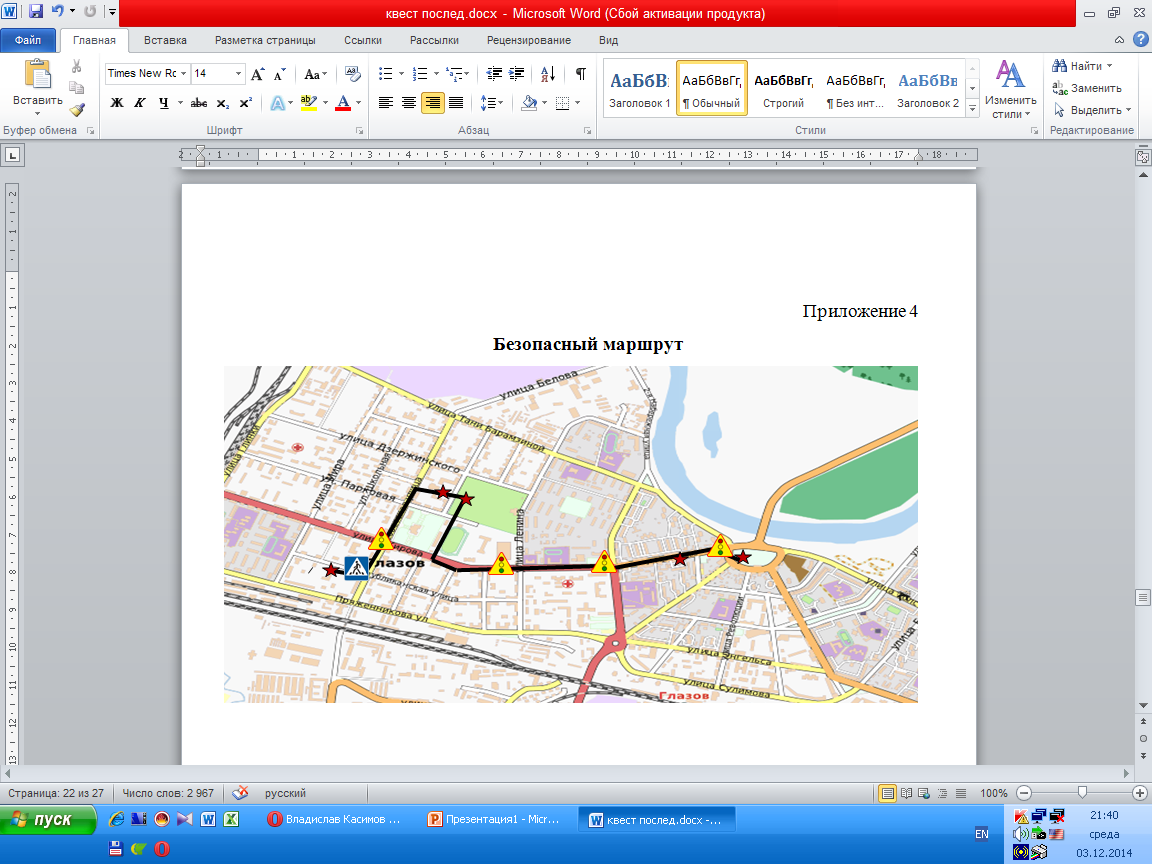 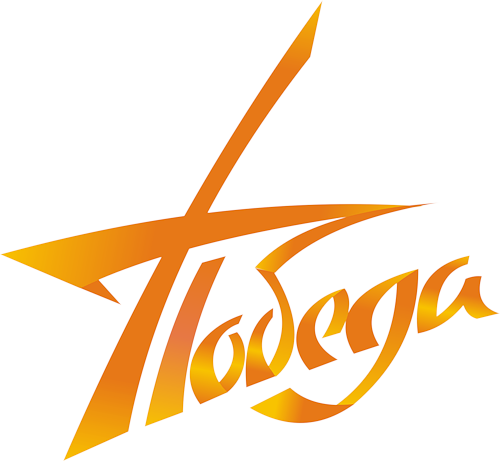 Подсказка 1
Чтоб провести нам время интересноС пользой для себя и для друзей,Нам долго выбирать не нужно место –Мы дружно отправляемся в …….!
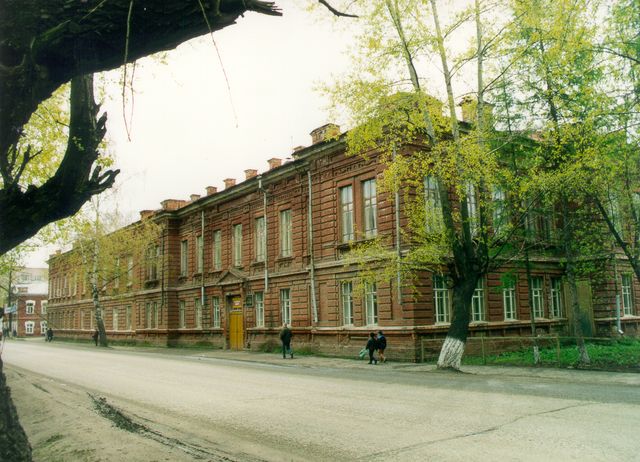 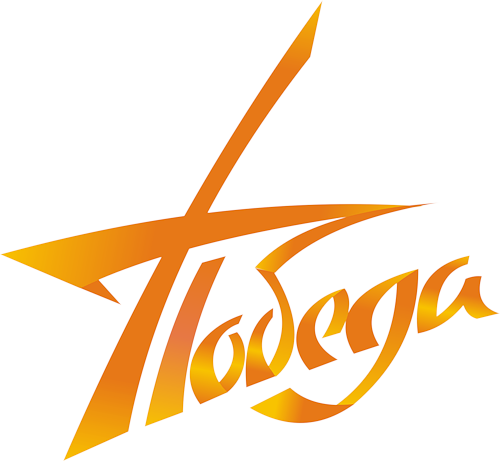 Подсказка 2
Весна! Деревья разлистились,Покрылась зеленью земля.Ну а война всё с прежней силой,Чумой коричневой неслась.Среди болот и мерзкой гнили,Через торфяники и грязь,От партизан, несли связные,Со штабом батальона связь.И вот тогда немецкий снайпер,Замкнул, той связи верный круг,Взяв под прицел, надёжно запер,Ту, одиночную тропу. А в партизанском, том, отряде,Девчонка стройная была,Она, устроившись в засаде,Того фашиста стерегла.Вставало солнце нежно-ало,От горизонтовых границ,Лучами ветви освещало,Где находился снайпер, фриц.Винтовку, взяв наизготовку,Приникла девушка к прицелу.И наблюдая очень зорко,Не находила нужной цели.И вдруг, в кустах через листву,Блеснула оптика алмазом.Раздался выстрел, эхом звук…Упал фашист с пробитым глазом.
35 11 32 63 42 33 24 26
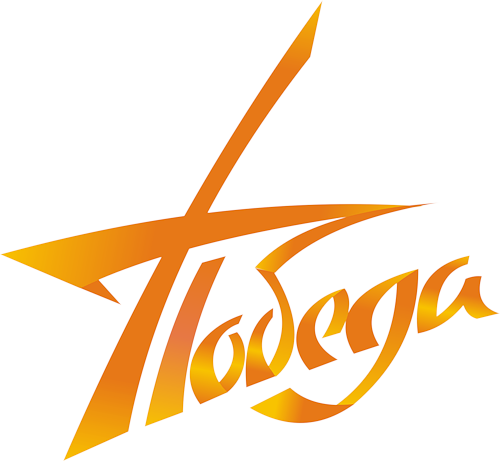 Обобщающий этап (27.04 -30.04.15)
обобщение материалов работы; 
обработка, систематизация и интерпретация результатов, 
формулировка выводы по итогам проведенного проекта
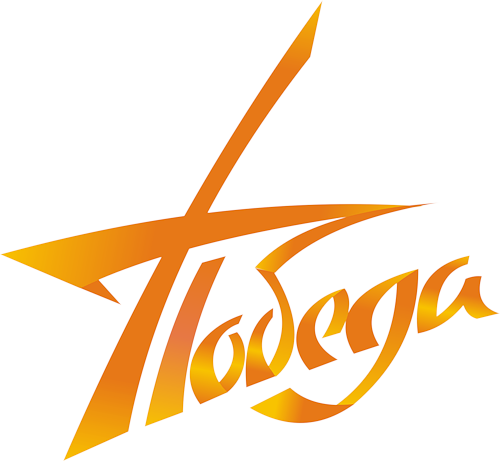 Качественные показателиОпрос для участников проектаВы расскажете о сегодняшнем событии вашим друзьям, близким?Что вам понравилось в квесте?Ваши пожелания организаторам квестаОпрос для руководителей командВаше отношение к идее проекта, качеству заданий, организации мероприятия.Будите ли вы принимать участие в мероприятиях подобного рода в дальнейшем?Ваши пожелания к организаторам квеста
Количественные показатели
Количество команд
Количество участников
Количество организаций-партнеров
Количество публикаций, выступлений по проведению квеста
Перспективы дальнейшего развития проекта
Данное мероприятие легко адаптировать на различные тематики, возраст учащихся, количество команд.
Примерная тематика квестов:
«Глазов в годы Гражданской войны» (по улицам в честь участников Гражданской войны: ул. Щорса, ул. Сулимова и т.д)
«Глазов купечский» (исторические здания Глазова)
Памятники города Глазова
Патронный завод №554
Предварительный расчет проекта